29.1.21
Maths 
WALT: Compare numbers
Draw a grid like this and fill it with any numbers 10-20
Tick off your numbers when the spinner shows the answer when your number is doubled.
https://numbergenerator.org/randomnumbergenerator/20-40#!numbers=1&low=20&high=40&unique=true&csv=&oddeven=even&oddqty=0&sorted=false&addfilters=&start=false
Tommy has a multiplication fact which is greater than Dexter’s but less than Jacks.  
What multiplication fact could Tommy have?
Which card has the greater value?
?
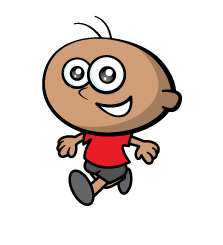 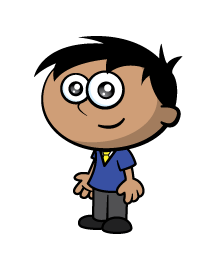 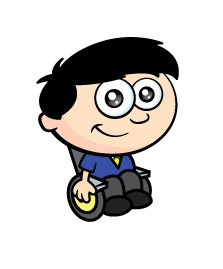 16
17
18
19
20
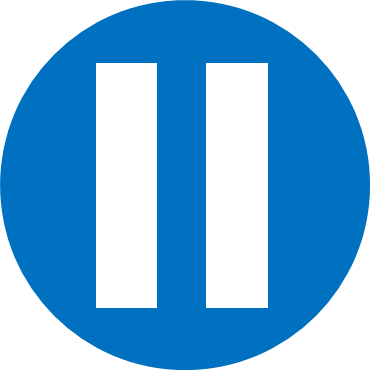 Have a think
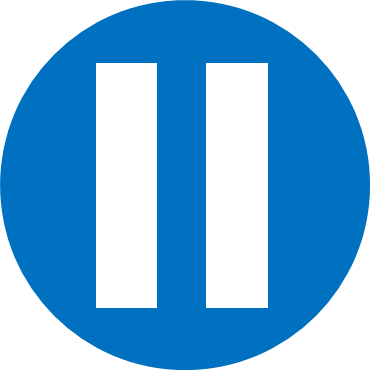 Have a think
8 × 2 × 2
8
8
8
8
8
8
8
8
Complete the comparison
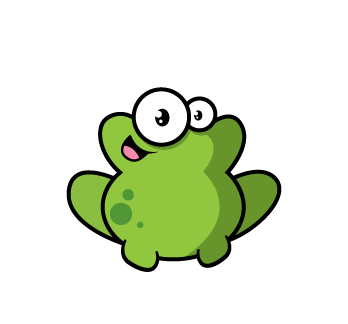 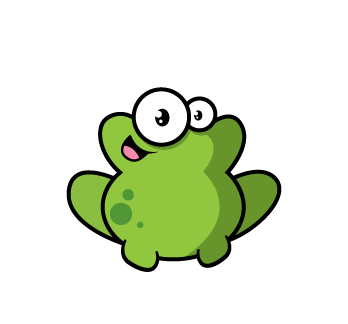 2
4
8
× 5
4
2
1
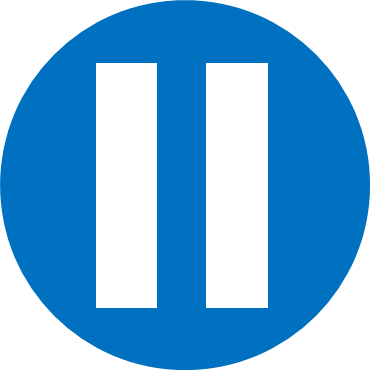 Have a think
Complete the comparison
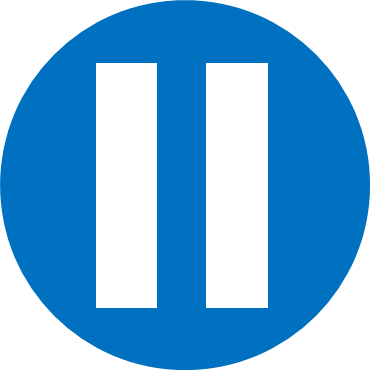 Have a think
0
1
2
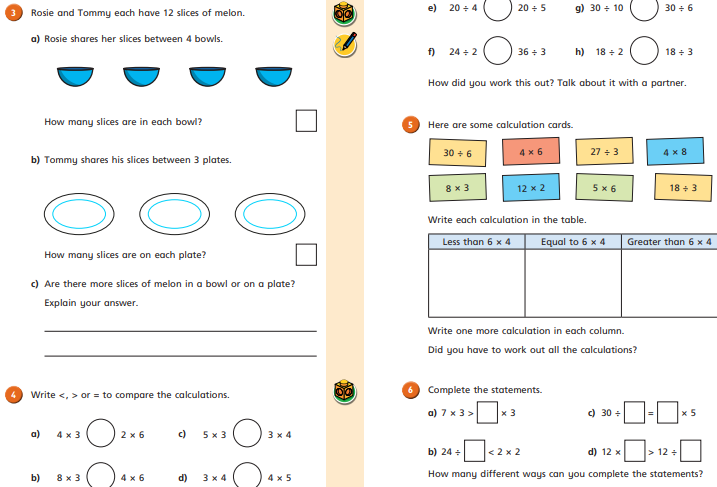